Declaring a State of Emergency on Homelessness in Alameda County
Alameda County Supervisor Nate Miley, District 4
President, Alameda county Board of Supervisors
A Homelessness Crisis 
In Alameda County
Source: The E'ville Eye 2022, 
Crews Battling Another Wood Street Homeless Encampment Fire
Homelessness is concentrated in areas with large populations and high cost of housing.
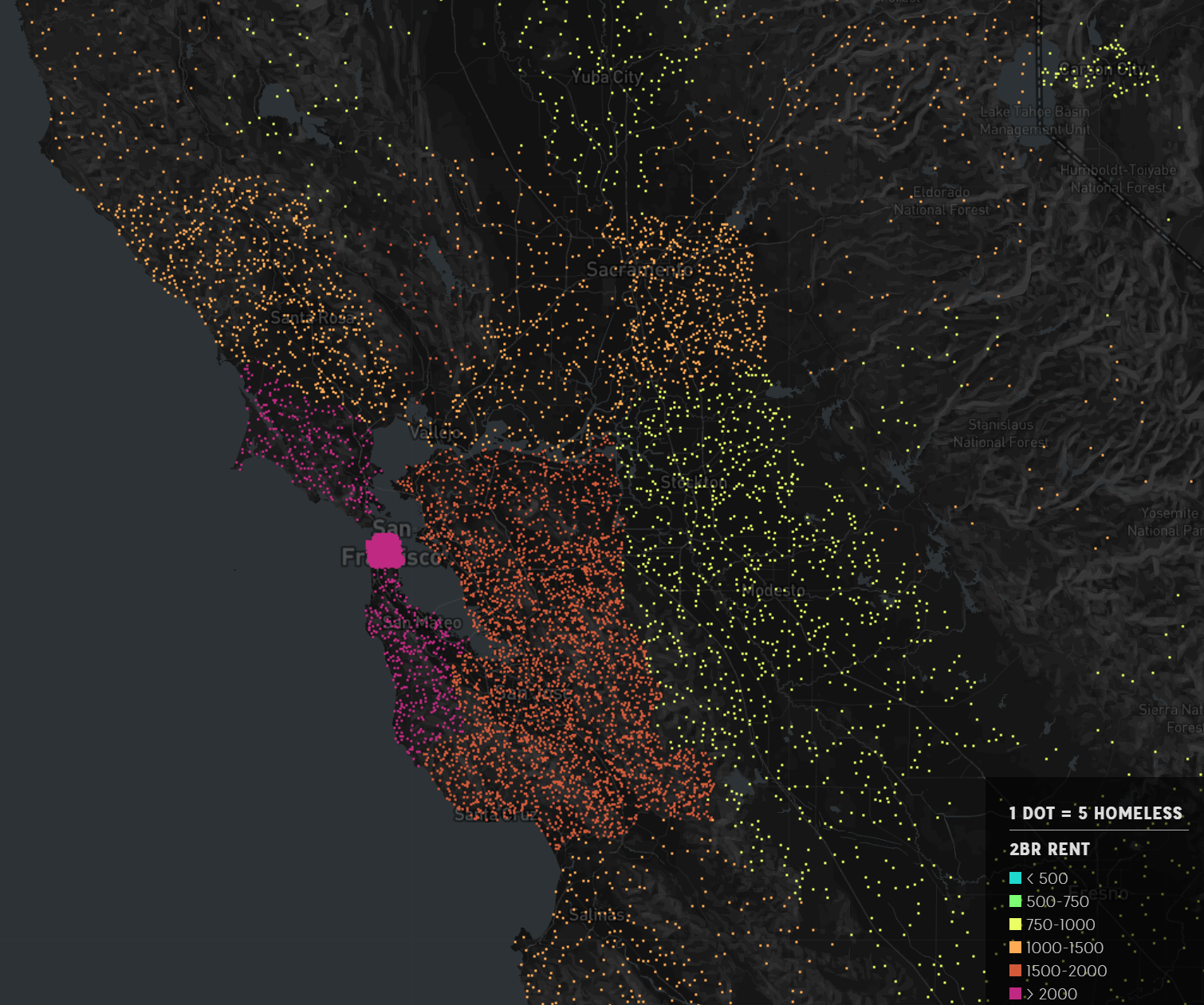 These factors are driving the crisis in Alameda County.
Source: Explore | Understand Homelessness
The Homelessness Crisis in Alameda County is Growing
PIT Count of Alameda County Homeless Population:
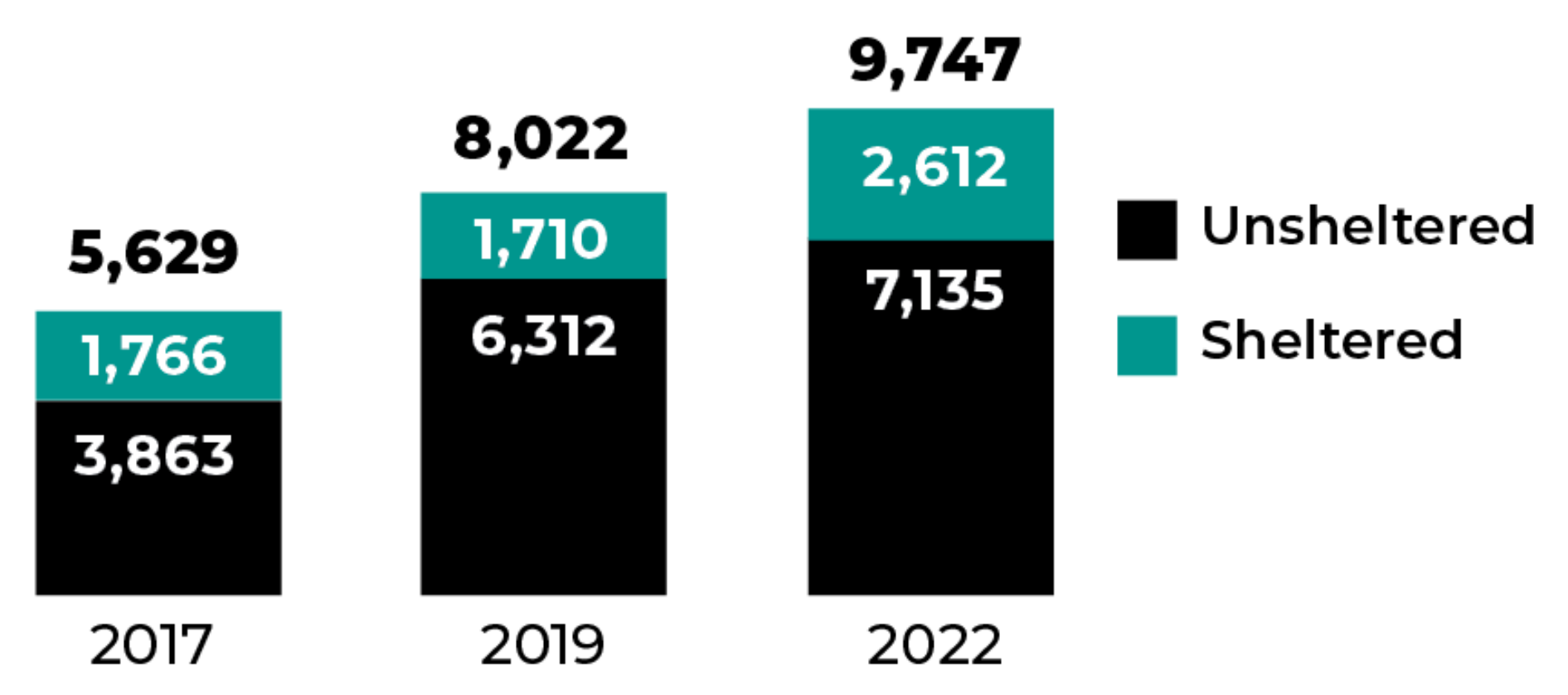 The 2020 Point In Time (PIT) Count interviewed 1,517 and counted 9,747 people experiencing homelessness, across all of Alameda County and in a variety of living situations.
82% Lived in Alameda County at the time they became homeless.
68% had lived in Alameda County for at least 10 years when they became homeless.
Every year the scale of the Homelessness Crisis increases.
There has been a 22% increase since 2019. 
There has been a 73% increase since 2017.
Where they live:
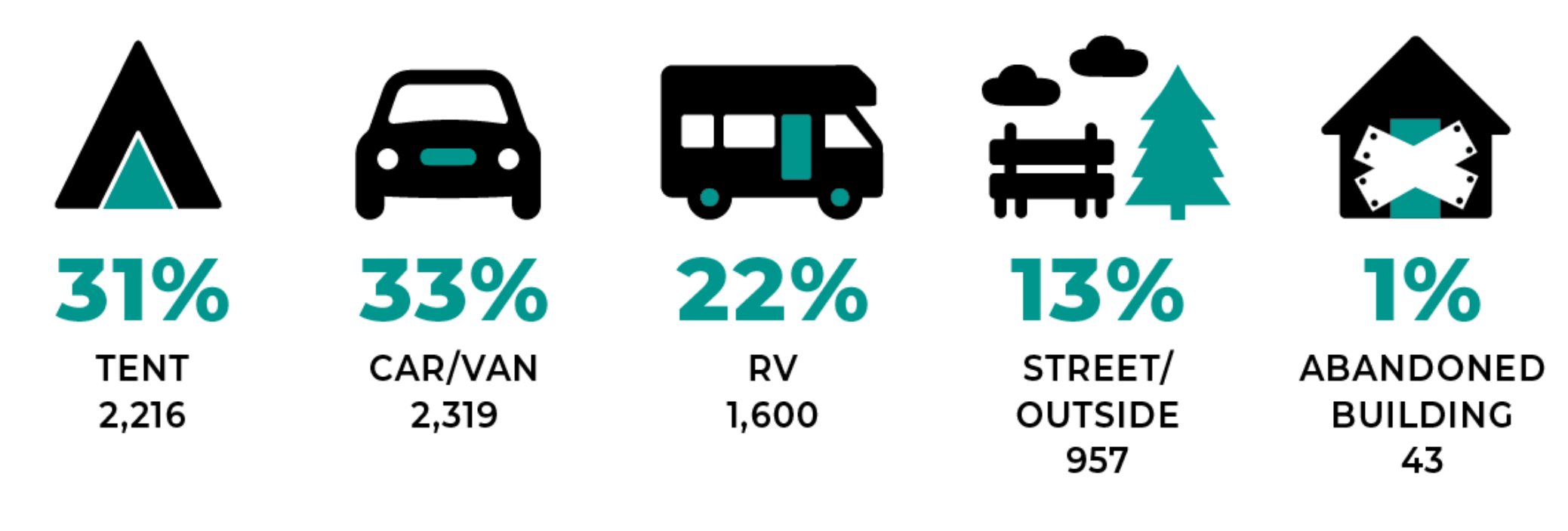 Source: Alameda County Point in Time (PIT) County, 2022
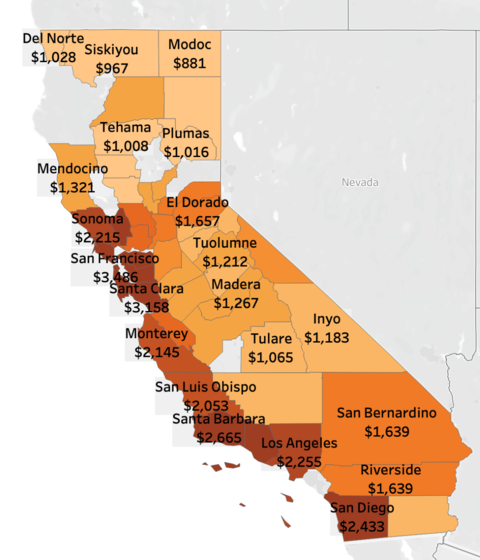 What's Driving the Rise in Homelessness?
Median Rent for Two-Bedroom Apartment in California, 2022
The lead indicator associated with homelessness is Cost of Housing.
As the cost of housing goes up, homelessness increases.
The median rent for a two-bedroom apartment in the Bay Area is well over $3,000 per month. 
More than 2.5X the national average: $1,200.
The medium rent for a studio in Alameda County is $1,583 per month.
SSDI maximum payment is $1,033 per month.
Source: Stanford University, Homelessness in California: 
Causes and Policy Considerations, 2022
Primary Cause of Homelessness:
Homelessness is easy to fall into, and difficult to leave.
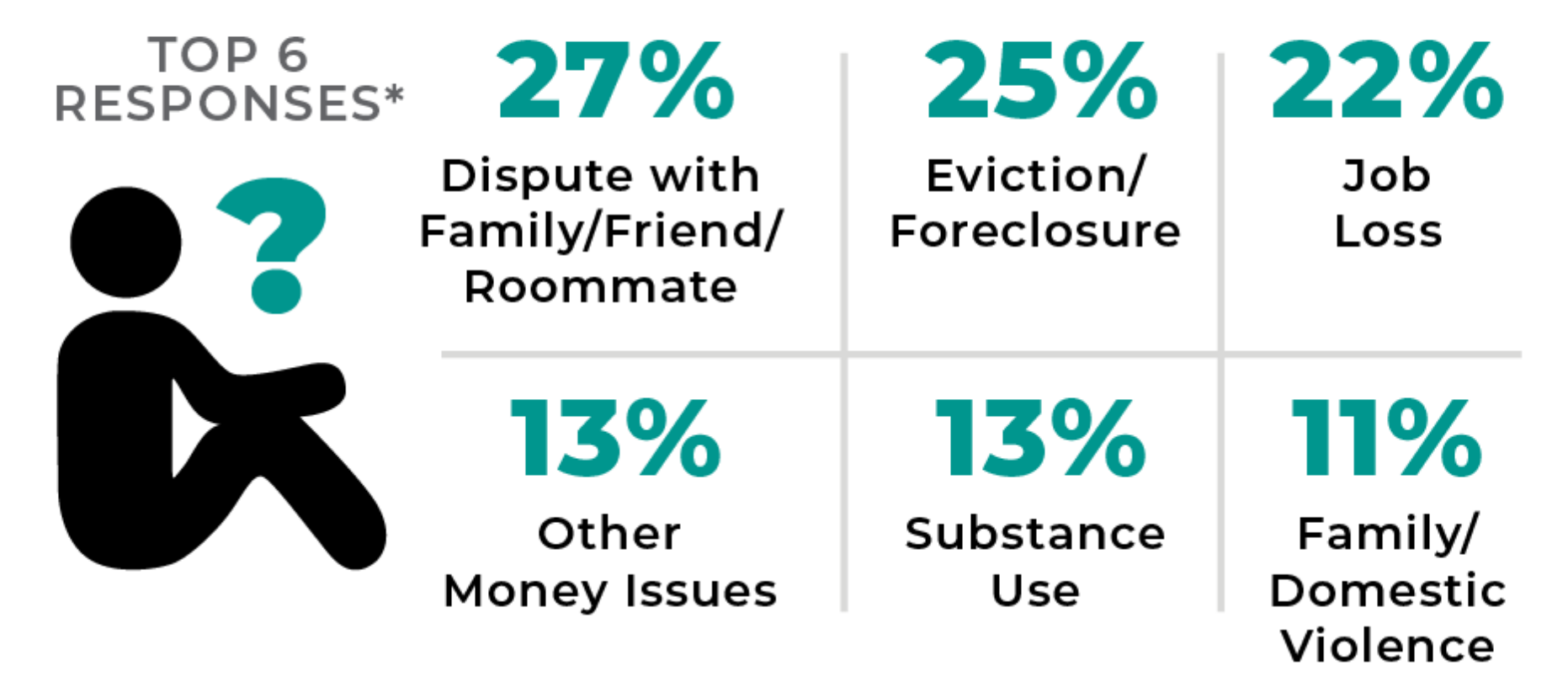 Because the cost of housing is so high, even minor events can send someone on a path towards homelessness.
27% reported a dispute with family or friends.
22% reported a job loss.
11% reported domestic violence.
Once a person enters homelessness it is difficult to leave.
75% of PIT Count participants have been unhoused for more than a year.
Many are seniors and/or disabled, with fixed incomes too low to afford housing.
Duration of Homelessness:
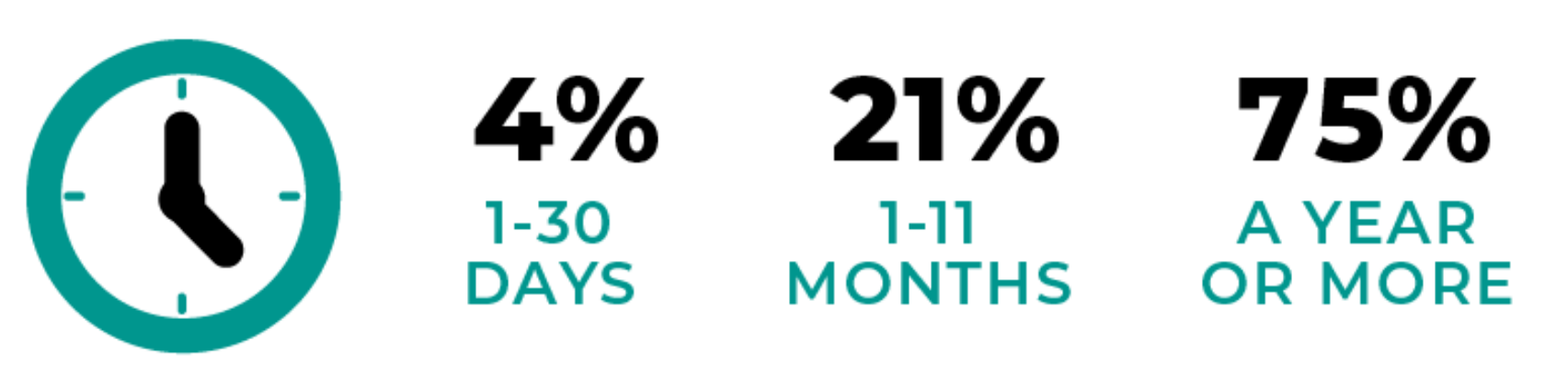 Source: Alameda County Point in Time (PIT) County, 2022
Exposure to Homelessness is Traumatic
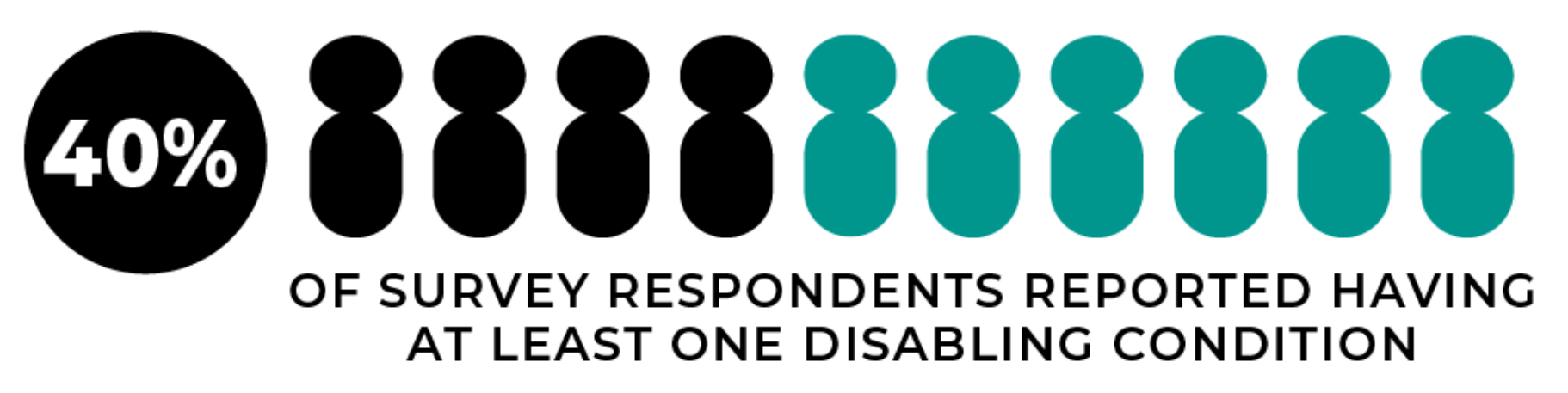 Source: Alameda County Point-In-Time Count, 2022
People Experiencing Homelessness Die Earlier
Across all causes of death, people experiencing homelessness are dying younger and more often.
Source: Alameda County Homeless Mortality Report, 2021
This Is A County-Wide Crisis
Homeless deaths remain high in every region of Alameda County.
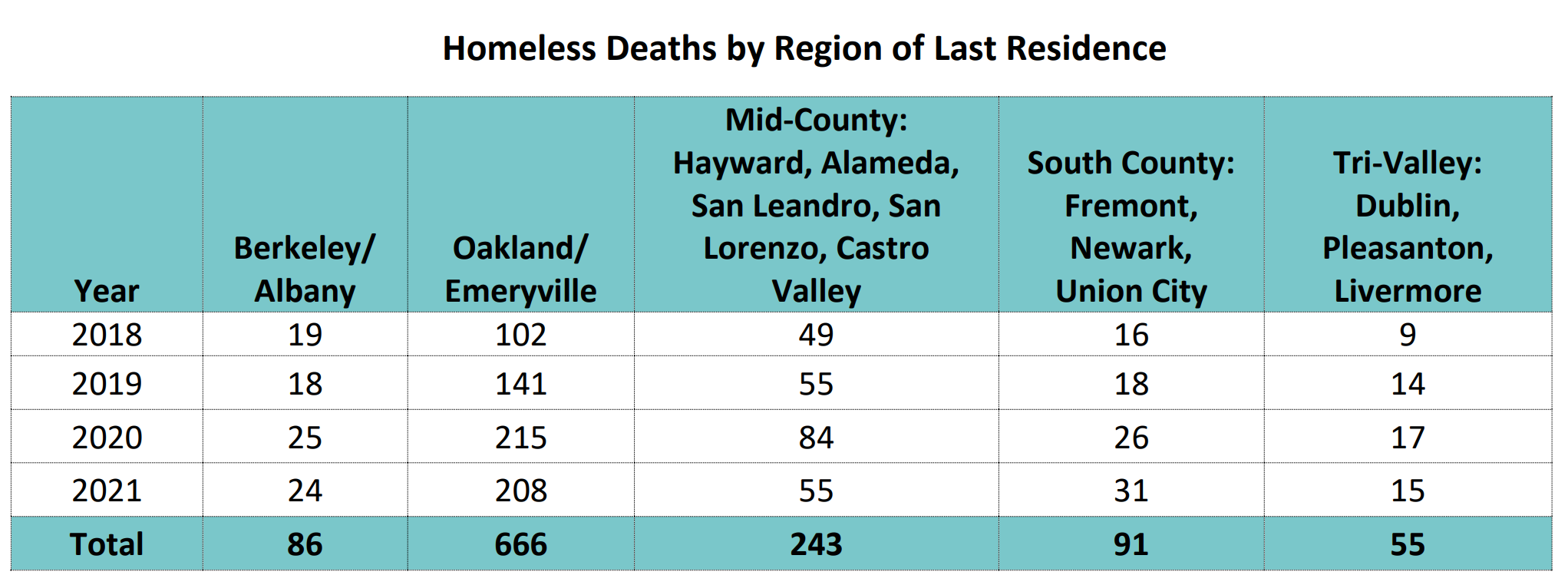 Source: Alameda County Homeless Mortality Report, 2021
Racial Disparities are Prominent in Alameda County Homelessness
Racial Distribution of General Population and Homeless Population
Marginalized groups ,including African-Americans, multi-racial and LGBTQ+ individuals, are all overrepresented in the homeless population, and are several times more likely to become homeless then the general population.
Source: Alameda County Point-In-Time Count, 2022
This is anEmergency!
Pursuant to the California Emergency Services Act 
(Gov. Code §§ 8550 et seq.)
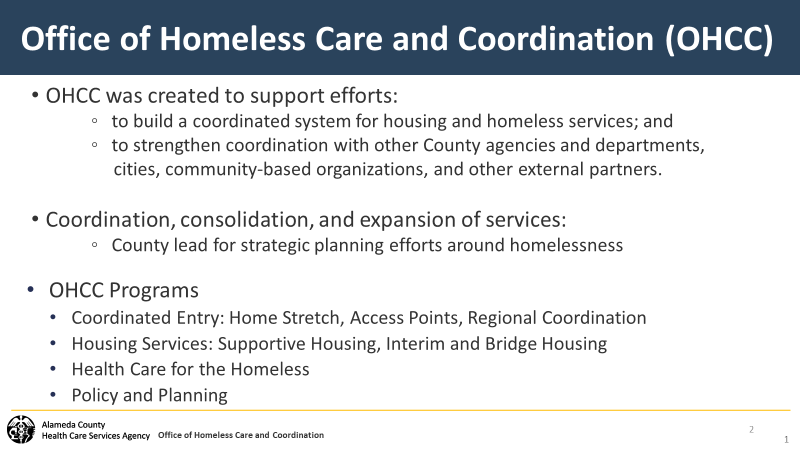 Why Declare a State of Emergency?
Declaring a local emergency could unlock additional tools in helping to expedite a sufficient response to the crisis.
These additional tools could include, but are not limited to: 
Accelerated hiring to address homelessness and behavioral health needs 
More effective and efficient use of funds 
Expedited procurement of critical items 
Faster and more streamlined creation of housing 
Expanded services, and
The ability to request resources from 
     the State and Federal governments.
Declaring a Countywide State of Emergency on Homelessness
The action today declares a local emergency to address the homelessness crisis.

It also direct the Health Care Services Agency (HCSA) Office of Homeless Care and Coordination (OHCC) to lead the development of an emergency response to homelessness and report back to the Board of Supervisors within 60 days.